İŞ GÜVENLİĞİ UZMANLIĞI
TEMEL EĞİTİM PROGRAMI
İNSAN ANATOMİSİ VE FİZYOLOJİSİ
Giriş
Bir sistem olarak insan, termodinamik bir sistem gibi enerji
harcayarak iş yapar; gerekli enerjiyi besin kaynaklarından sağlar.
İnsan sistemi ile iş sistemi arasında uyum sağlanamazsa, iş  sağlığı ve güvenliği, iş verimi ve kalitesi bu durumdan olumsuz  etkilenir.
Çalışma sırasında insan vücudu çeşitli konumlar alır; oturma,  ayakta durma, eğilme, yatma veya bunların kombinasyonları.
Her işin gerektirdiği kuvvet farklı olabileceği gibi, çalışma  sırasında vücudun aldığı pozisyona göre insanın uygulayabileceği  kuvvet de değişir.
Eğitim ve uygulamalarla insan özelliklerinin işe uyumu ve iş verimi
artırılabilir.
Bununla birlikte insan kapasitesi sınırlı olduğundan, iş ve işyeri  de insana uyumlu olmalıdır.
giriş
İşin ve işyerinin insana uyumlu olması için;
İşyeri, işçinin beden ölçülerine göre düzenlenmeli,
İş, işçinin hareket ve kuvvet yeteneklerine uymalı,
İş gereçleri ve işle ilgili bilgi, işçinin duyu organlarınca kolay ve  doğru algılanmalı,
İş,	işçinin	sürekli	ortaya	koyabileceği	performans	düzeyinin
üstünde olmamalı,
Çevre koşulları, işi zorlaştıracak düzeyde olmamalıdır.
İnsanın işe uyumu sağlanamadığında, makina ve çevrenin insana  uyumunun sağlanmasının bir zorunluluğu olarak, insan  özelliklerinin bilinmesi gerekir.
giriş
İnsan özellikleri aşağıdaki gibi sınıflandırılabilir:
İnsanın anatomisi ve fizyolojisi
İnsanın antropometrisi
İnsan hareketleri
İnsanın enerji tüketimi
giriş
İnsan vücudunun şeklini ve yapısını anatomi inceler.
İnsan vücudunda çok ve çeşitli organlar bulunur ve bunlar;  şekillerine, aralarındaki ilişkilere, yapılarına, konumlarına,  dayanımlarına ve gerektiğinde hareket biçimlerine göre vücut  sisteminin istenen şekilde çalışmasına katkı sağlarlar.
İnsanın beden ölçülerini antropometri inceler.
İnsanın antropometrik ölçülerinden yararlanılarak işyeri insanın
beden ölçülerine uygun şekilde düzenlenir.
Fizyoloji, canlıyı oluşturan doku ve organların işlevlerini ve bu  işlevlerin oluş biçimlerini inceleyen bir bilim dalıdır.
Anatomi akciğerin konumunu, kısımlarını tanımlar; fizyoloji ise  solunum işini, soluk alış veriş düzenini, solunum sayısını, gaz  değişimini tanımlar.
giriş
İnsan vücudunda yer alan;
algı organları,
sinir sistemi,
dolaşım sistemi,
sindirim sistemi,
solunum sistemi,
boşaltım sistemi,
kas - iskelet sistemi
gibi aygıtlar ergonomik açıdan önemli görevler üstlenirler.
vücut boşlukları
Vücudun boşlukları, genellikle iç organları barındırır.
Göğüs boşluğunda; akciğer ve kalp.
Karın	boşluğunda;	mide,	bağırsak,	karaciğer,	dalak	ve	safra
kesesi.
Pelvik boşlukta; idrar kesesi, rektum ve üreme organlarının bir  bölümü.
Kafatasında; beyin.
Omur kanalında; omurilik.  bulunur.
algı organları
İnsan vücudu, dış dünyanın uyarımlarına ayarlı bir makina gibidir.
Algı, çevre kaynaklı üretilen sinyalleri insanın görme, işitme,  dokunma, koku ve tat alma duyuları ile anlamasını ifade eder.
Algılama, çevremizdeki dünyayı yorumladığımız süreçtir.
İşgören, insan – insan, insan – çevre ve insan – makina  uyumunun sağlanması bakımından algı organlarını etkin biçimde  kullanarak çevresi ile uygun iletişimi kurabilmelidir.
Bütün duyular, işlevlerini üç elemanla gerçekleştirir:
alıcı (reseptör),
taşıyıcı (duyusal sinir lifleri) ve
algılayıcı (beyin).
algı organları
İki tip reseptör vardır;
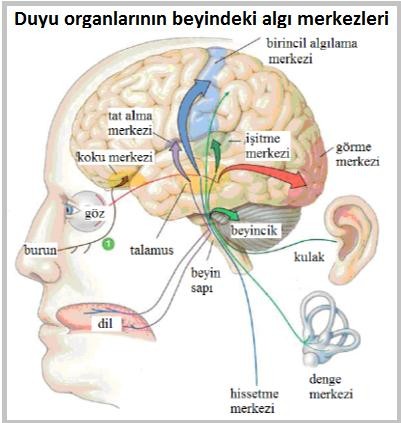 – İç	alıcılar:
Vücut  dolaşım  basıcını,
pozisyonunu,
sıvısının	ozmotik  kandaki
glikoz
ve
CO2	miktarını
algılayan
alıcılar.
– Dış alıcılar: Duyu organları;  göz, kulak, burun, dil, deri.
göz
Göz,
nesnelerin	ışığını,	renklerini	ve	görüntülerini	algılayarak
görmeyi sağlayan alıcı organdır.
Görme	mekanizması,	bir	mercek	sistemine	(1),	bir	reseptör
tabakasına	(2)	ve	uyarıları	beyne	ileten	bir	sinir	sistemine	(3)  sahiptir.
Göz, iki bölümde incelenebilir: göz küresi (1) ve yardımcı organlar  (2).
Göz yuvarları, dıştan içe doğru sert tabaka, damar tabaka ve ağ  tabaka olmak üzere üç tabakadan oluşur.
göz
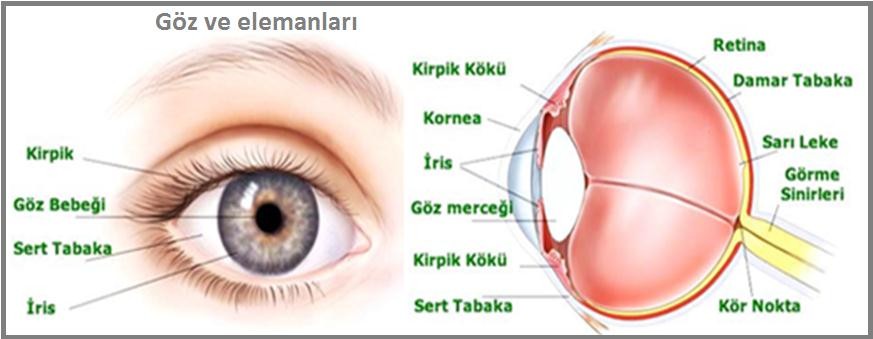 1- Sert Tabaka: Göz yuvarlağını en dıştan saran saydam kısım,  kornea; göze gelen ışığı kırarak, göz merceğine ulaşmasını sağlar.  Korneada kan damarı bulunmaz. Korneanın çevresinde beyaz renkli  sklera bulunur.
göz
2- Damar Tabaka: Ön kısımda renkli iris, irisin ortasında göz  bebeği bulunur. İristeki düz kasların hareketi ile göz bebeğinin  daralıp genişlemesi ve buna bağlı olarak göze giren ışık miktarı  ayarlanır. İrisin hemen arkasında göz merceği yer alır. Mercek,  cisimden gelen ışınları kırarak ağ tabaka üzerine düşmesini sağlar.
3- Ağ Tabaka: Gözün ışık ve renk uyartılarını alarak görmeyi  sağlayan tabakasıdır. Kör nokta, sarı leke ve göz merceği bu  bölümde bulunur. Görüntü sarı lekede oluşur. Göz merceği, uzak ve  yakın görüşe uyum sağlar.
Gözü koruyan ve hareketlerine yardımcı organlar; kaş, göz  kapakları, göz kasları, konjonktiv (göz kapağı iç zarı), gözyaşı bezi  ve göz çukurudur.
göz
Görme	Fizyolojisi:	Görüntü,	korneaya	gelen	ışığın	beyin
kabuğunda düz görüntünün oluşumu ile gerçekleşir.
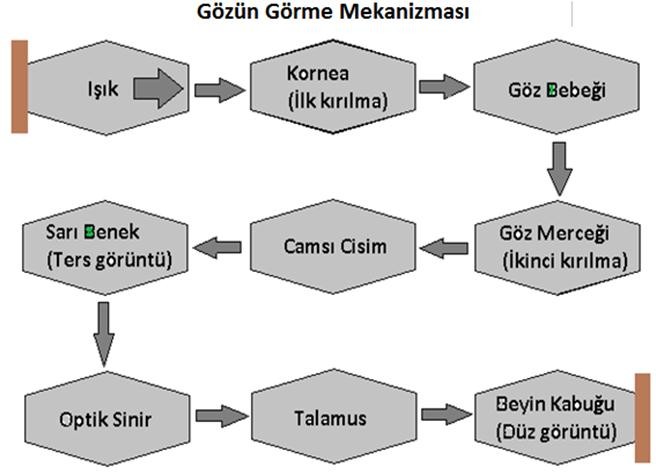 göz
Göz uyumu (Akomodasyon): Nesneye, mesafeye, çevre ve yüzey  aydınlatmasının düzeyine göre göz bebeği açılır ya da kısalır ve  göz, içine giren ışık düzeyini ayarlar.
Görme olayı sırasında her iki gözün, hangi uzaklıkta olursa  olsun doğrudan bakılan cisimleri ve yüzeyleri net görmek için  ayarlanma çabasına gözlerin akomodasyon özelliği denir.
Göz	kusurları:	Miyop,	hipermetrop	ve	astigmatizm
körlüğü,
diye
kırma
kusurları	yanında	şaşılık,	katarakt,	renk
prespitlik	ve
glokom gibi göz hastalıkları vardır.
göz
Gözler temiz tutulmalıdır.
Ekranlı araçlara yakından, çok karanlık veya çok aydınlıkta uzun
süre bakılmamalıdır.
Kitap okurken, ders çalışırken ve yazı yazarken yeterli ışık olmalı;  göz – cisim uzaklığı 25-30 cm.
Göz aşırı ışıktan (güneş gibi) korunmalıdır.
Yorgunluk halinde gözler dinlendirilmelidir.
Tozlu, dumanlı ve buharlı ortamlarda fazla kalınmamalıdır.
Düzenli göz muayeneleri yaptırılmalıdır.
Göz kapakları, gerektiğinde bilinçli olarak kırpılmalıdır.
Göz Sağlığının Korunması
kulak
Kulak, işitme ve denge organıdır; görme gibi iletişim için önemlidir.
Kulak titreşimle uyarılır, sinirsel bir dürtüye dönüştürülür ve bu da  beyindeki merkezi işitsel yollarla işlenir ve yorumlanır.

Kulak üç  bölümde  incelenir:
Dış kulak
Orta kulak
İç kulak
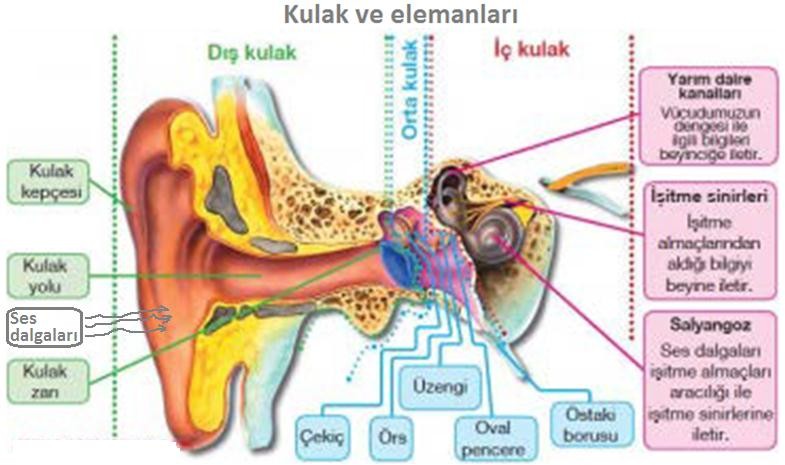 kulak
Dış Kulak: İki bölümden oluşur; Kulak kepçesi (1), gelen ses  dalgalarını toplar ve dış kulak yoluna iletir. Dış kulak yolu (2),  aldığı sesleri orta kulağa iletir. Dış kulak yolundaki kıllar ve özel  salgı bezleri, kulak zarını fiziki etkilerden korur.
Orta Kulak: Üç elemanı vardır; Kulak/timpan zarı (1), üzerinde  oluşan titreşimleri orta kulaktaki kemikçiklere ileterek işitmeyi  sağlar. Östaki borusu (2), dış kulak ile orta kulak arasında  basınç dengesi oluşturur; işitme netliğini sağlar, kulak zarını  korur. Fazla sesi ve basıncı ağza verir. İşitme kemikçikleri (3),  timpan zarında oluşan ses titreşimleri; çekiç, örs ve üzengi  kemikçiklerini geçerek iç kulağa iletilir.
İç Kulak: Çekiç, örs ve üzengi kemiklerinden (1) gelen yüksek  titreşimler salyangozdaki suyu ve dolayısıyla korti organının  hassas ipliksi yapılarını (2) harekete geçirir ve sinir uçlarını  uyarır; işitme tamamlanmış olur.
kulak
Denge Fizyolojisi: Denge  sağlamada üç sistem rol oynar:
Vestibüler Sistem: Başın  hareketlerini	ve	bu  hareketlerdeki hızlanma ve  yavaşlamaları merkezi /  santral sinir sistemine iletir.
Oküler Sistem: Göz kaslarını  kontrol	eder	ve  oryantasyonun sağlanmasına  yardımcı olur.
Serebellar	Sistem:  Beyincikten çıkan nöronların  oluşturduğu serebellar, iskelet  kaslarının gerginliğini kontrol  eder.
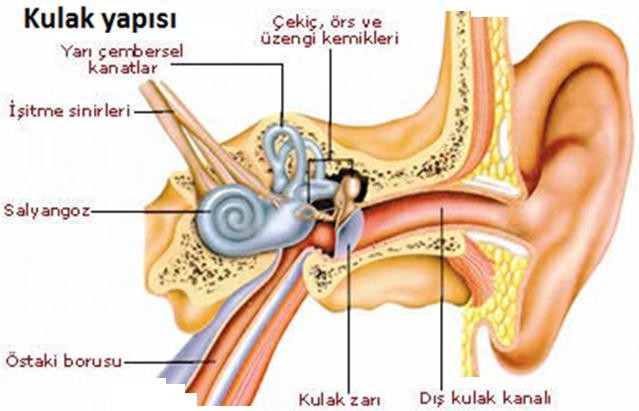 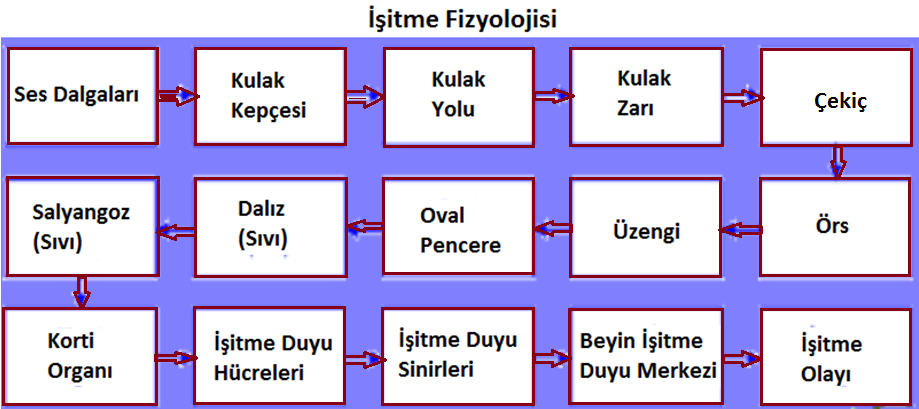 burun
Burun, hem koku alma duyu organı  hem de solunum sistemi
organı olarak görev yapar.
Burnun ön tarafı kıkırdaktan, arka tarafı kemikten yapılmış, üstü  ise deri ile örtülmüştür.
Burun ön taraftan burun delikleri ile dışarı açılır, arka taraftan da  yutağa bağlıdır ve burnun iç kısmı sapan kemiği ile ikiye  bölünmüştür.
Burunda; burun kılları, burun kanalları, kılcal kan damarları,  mukoza, koku alma duyu hücreleri ve koku alma duyu sinirleri  bulunur.
Koku alma, havadaki kimyasal maddeleri algılayıp  anlamayı
sağlar.
burun
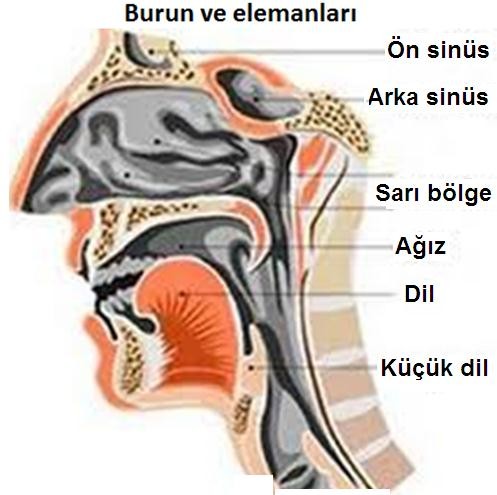 Alınan	koku	ile	ortamın	tanınması	mümkün
olacağı	gibi,	doğabilecek	muhtemel
tehlikelerin	önlenmesi	için	de	gerekli
tedbirlerin alınmasına olanak sağlar.
İnsanda solunum yolları burun delikleri ile  başlar ve bundan sonra burun boşlukları,  yutak (farinks), ses kutusu (larinks) trake,  bronşlar (hava borusu) ve alveoller (hava  keseciği) gelir.
Solunum yolu organlarının görevi havayı iletmek ve aynı zamanda  denetimden geçirmektir; solunum yollarında hava süzülür, ısıtılır ve  nemlilik derecesi arttırılır.
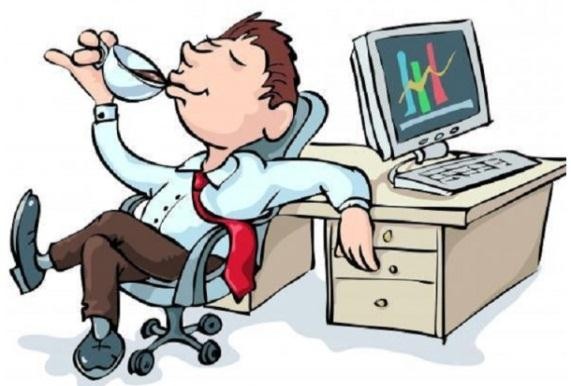 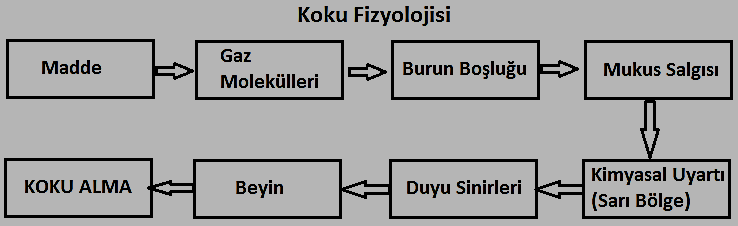 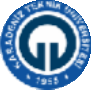 dil
Dil,	hareketleriyle	tat	alma,	konuşma,	çiğneme	ve	yutmaya
yardımcı olan bir organdır.
Tat, zehirlenmelerden korunma ve sindirime olanak veren salgı  reflekslerini başlatmaya yarar.
Tat  duyusunu	algılamak  üzere  sinir	uçlarının	uyarılabilmesi	için  tükürük veya sıvı ile	nemlendirilmelidir.
Temel tat duyuları ekşi, tuzlu, tatlı ve acıdır; diğer tüm tatlar bu  temel tatların karışımıdır.
Genellikle tatlı duyusu dilin ön, tuzlu duyusu ön ve arka-yan, ekşi
duyusu	arka-yan	ve	acı	duyusu	ise	arka-orta	bölümlerinde
algılanır.
dil
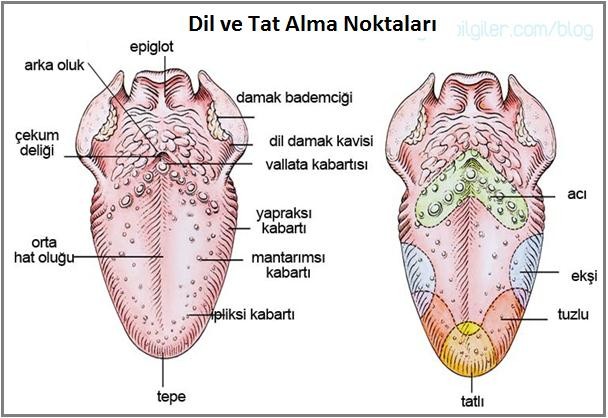 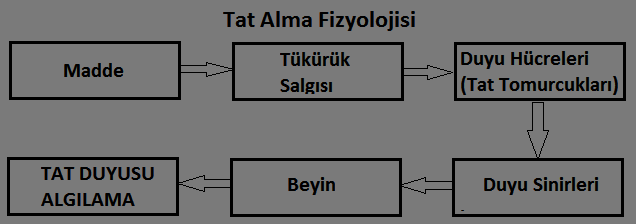 deri
Deri/cilt,	vücudun	en	geniş	organıdır.	Ağırlığı,	vücut	ağırlığının
m2
%20’si,	yüzölçümü	1,5-2	olup,	kalınlığı	bölgesel	olarak
farklılıklar gösterir. Üç tabakadan oluşur:
Epidermis,  mikroorganizmalardan,
vücudu  kimyasal
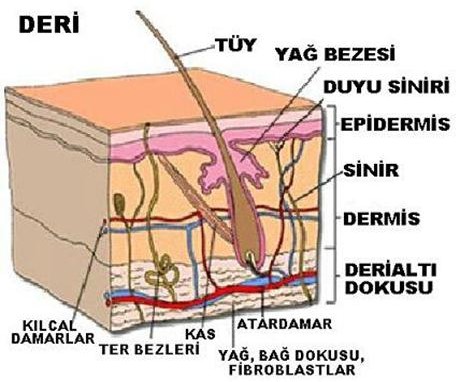 ve	fiziksel	dış	etkenlerden	korur,  deriye rengini verir.
Dermis, yumuşaklık, sertlik, şekil
duygusu,	ağrı,	dokunum	ve	ısı
gibi duyular alınır.
Hipodermis, yağ dokusu ile vücut  ısısının korunmasında etkilidir.
deri
Derideki	sinir	sayısı	her	yerinde	aynı	değildir	(ellerde	karın	ve
göğüs bölgesinden daha fazla sinir bulunur).
Derinin Görevleri
Vücudu	mikroorganizmalardan,	fiziksel	ve	kimyasal	dış
etkenlerden korur.
Terleme ile vücut ısısını dengeler.
Solunuma yardımcı olur (deri solunumu).
Vücudu güneş ışınlarının zararlı etkilerinden korur.
Vücut ısısını düzenler (derideki kılcal damarlar sıcakta  genişleyerek ısı kaybı, soğukta ise büzülerek ısı kazancı sağlar;  termoregülasyon).
Ter bezleri aracılığı ile zararlı maddeleri dışarı atarak boşaltıma  yardımcı olur.
Reseptörler aracılığı ile ısı, ağrı ve basınç duyularını alır.
kas-iskelet sistemi
Kas iskelet sistemi (KİS), kemikler (1), eklemler (2), bağlar (3),
kaslar (4), kıkırdaklar (5) ve bağ dokularından (ligament, tendon)
(6) oluşur.
Birleştirilmiş bu yapılar, insan vücudunun hareket etmesine,  fiziksel yüklemeye dayanmasına ve vücudun yetenekleri bittiğinde  iyileşmesine izin verir.
İskelet, kas ve eklemler, insan vücudunun kimyasal enerjiyi
harekete geçirmesine, fiziksel yüklere dayanmasına ve aynı anda
dinamik,	kararlı,	esnek	ve	uyarlanabilir	bir	şekilde	fiziksel
çalışmaları gerçekleştirmesine olanak tanır.
Kas-iskelet sistemini oluşturan elemanlar yüklenme ve hareket  sürecinde aşınır ya da parçalanır. Bunu önlemek için iş ve işyeri  sistemi insan özelliklerine göre uyarlanmalıdır.
kas-iskelet sistemi
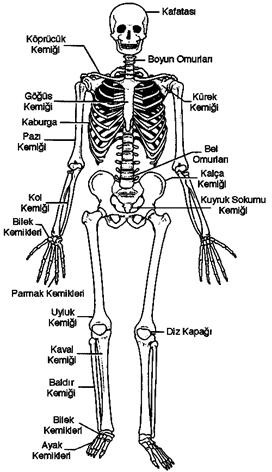 Kas-iskelet sisteminin görevleri:
1.	Vücuda	şekil	verir,	konumlandırır;  vücudun dik durmasını sağlar.
2.	Kaslar	ve	eklemler	yardımı
ile
vücudun hareketini sağlar.
İç organları dış etkilerden korur.
Kan hücresi üretimini gerçekleştirir.
İskelet sistemi, insan vücudunun  çatısını oluşturan sert ve dayanıklı bir  yapıdır.
Kemikler ve hareketi meydana getiren  eklemlerden oluşmuştur.
kemikler
Yetişkin iskeletinde yaklaşık 206 kemik vardır.
Kemik yoğunluğu max 3 g/cm3.
Sert (kortikal) kemiğin yaklaşık çekme dayanımı 100-200 N/mm2  (inşaat çeliği 370 N/mm2).
Gerektiğinde, kemikler vücut ağırlığının 2-3 katına kadar büyük  kuvvete dayanabilir.
Kemikler sert ve süngerimsi yapıdan oluşurlar.
Kalsiyum	ve	fosfor	kemiklere	sertlik	verirken,	mağnezyum	ve  potasyum ise kemiklerin güçlenmesini ve elastikiyet sağlar.
kemikler
Kemik türleri
1.	Uzun	Kemikler:	Vücut
hareketini
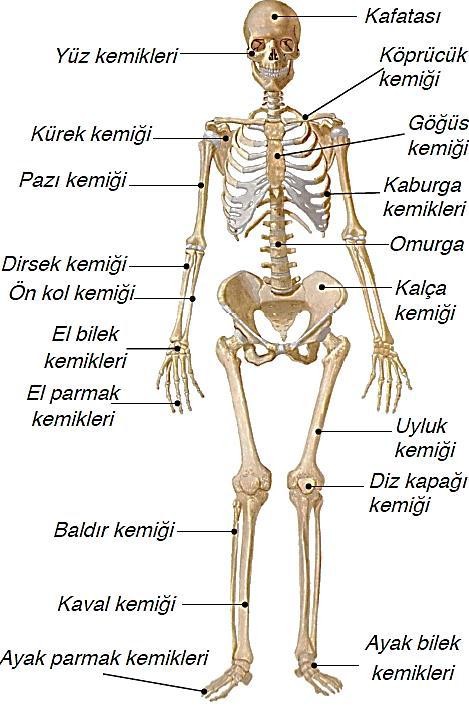 sağlarlar (ön kol, dirsek, pazı,  uyluk/femur, kaval, parmak ve baldır  kemikleri bu gruba girer.
	Kısa Kemikler: Bulundukları  organlara basit hareketler yaptırırlar  (el bileği/karpal, ayak bileği, omurlar  ve dizkapağı).
	Yassı Kemikler: Uzun kemiklere  hareket esnekliği sağlar ve organları  korur (kafatası kemikleri, kürek  kemiği, göğüs kemiği, leğen kemiği  ve kaburgalar). Vertebra/yüz-omur  kemikleri gibi düzensiz kemikler de  bu gruptan sayılabilir.
kemikler
Kemiklerin Görevleri
Kemikler, yumuşak dokulara destek sağlayarak vücudun mevcut şeklini  korur, dik durmasını sağlar.
Kaslara yapışma yeri oluşturarak, eklemler ve kaslarla birlikte vücudun
hareketini sağlar.
Kemikler, vücut boşluklarındaki organları dış etkilere karşı korur:  Kafatası beyni, omurga omuriliği, göğüs kafesi akciğerleri ve kalbi  korur.
Kan hücrelerini (alyuvarlar, akyuvarlar, kan pulcukları) üretir.
Madensel tuzları (Ca, P, Mg mineralleri) depolar.
Kasların	ve	organların	vücutta	tutunmasını	sağlar	(onlara	tutunma  yüzeyi oluşturur).
Kemiklerin yapısındaki kırmızı kemik iliğinde kan hücreleri üretilir.
Kimyasal enerjiyi (sarı kemik iliğinde trigliseridler) depolar.
eklemler ve eklem bağları
Eklem, iki ya da daha fazla kemiğin birbirine eklem bağı  (ligament) ile bağlandığı yerdir ve kemiklerin hareket etmesini  sağlar.
Oynar	eklemlerde  eklem sıvısı (sinovial),
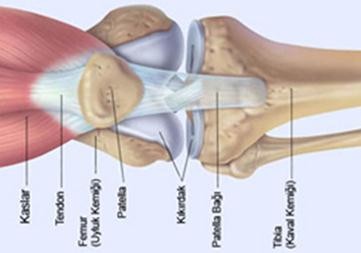 iki	kemik	arasındaki
engeller,
sürtünmeyi  kemikleri  kemiklerin  hareket
korur		ve  rahat
etmesine
yardımcı olur.
eklemler ve eklem bağları
Eklemler, üçe ayrılırlar;
Oynar eklemler (Sinovial eklemler): omuz eklemi, kalça eklemi,  kol ve bacak eklemleri.
Yarı oynar	eklemler (Kartilajinöz eklemler): alt çene kemiği,  omurga kemikleri.
Oynamaz eklemler (Fibröz eklemler): kafatası, yüz eklemleri,  kuyruk sokumu ve sağrı omurları.
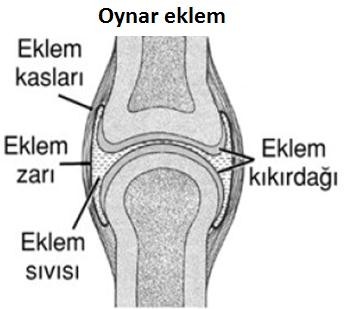 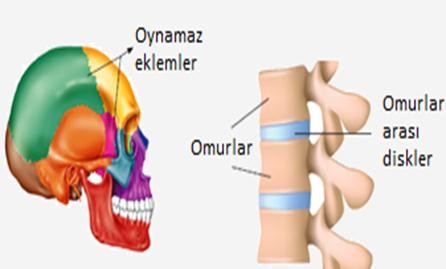 kas sistemi
İskelet
yapısına
sistemindeki	kemiklerin
üzerini	örten,	iç	organların
katılarak	vücudun	ve	iç	organların	hareket	etmesini
sağlayan kasların oluşturduğu sisteme kas sistemi denir.
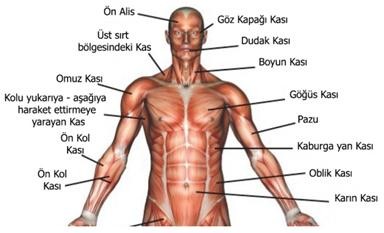 Sağlıklı kas
dokusunun işlevleri;  hareket, denge, ısı  üretimi (%85),  koruma, iletişim,  mekanik iş ve madde  taşıma.
kas sistemi
Kasların	kemiklere	bağlandığı	kısma	tendon	veya	kiriş	denir.
Aşırı zorlamalarda tendonlar kopabilir.
İskelet	ile	birlikte,	kaslar	vücudumuzun	şeklini	ve	hatlarını	da  belirler.
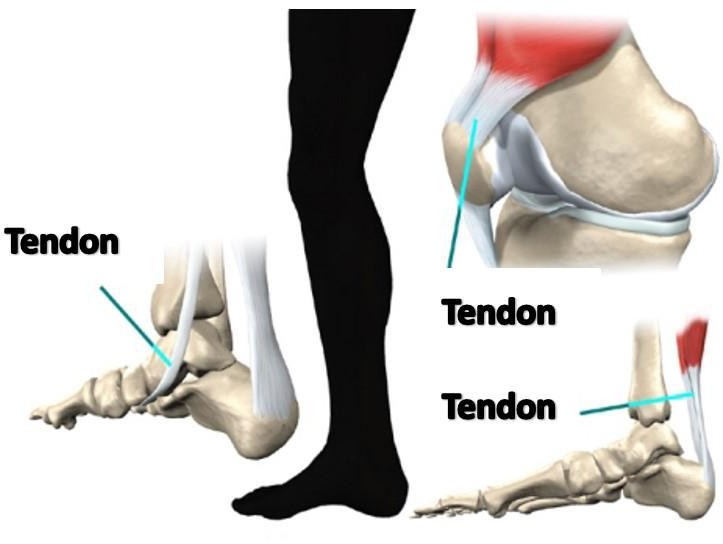 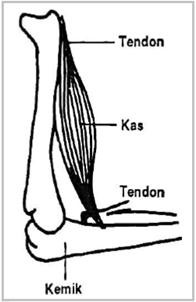 kas sistemi
Omurlar arası eklemlerin öne doğru eğilme hareketleri oldukça
kolay fakat, omurganın geriye eğilmesi sınırlıdır.
Belin	gerisindeki
kaslar	normal	ve	kuvvetli,	karın	kasları	çok
zayıflamış işgörenlerde, kaldırma ve taşımalarda sakatlanmalar;
disk	kayması,	disk	fıtığı,	kronik	siyatik,	sinir	zedelenmesi
hasatlıkları görülür.
Vücudumuzda 3 çeşit kas bulunur:
Çizgili (kırmızı) kas / İskelet kası,
Düz (beyaz) kas
Kalp kası
kas sistemi
İskelet Kası: Boyun, kol, bacak, el, ayak, parmak, göz kapağı gibi
iskelet	kasları	çizgili	kaslardır.	İstemli	çalışırlar.	Güçlü	kasılıp
gevşerler, hızlı yorulurlar ve çok enerji harcarlar.
Düz-Beyaz Kaslar: İç organların yapısında bulunan ve iç organların  çalışmasını sağlayan kaslara düz (beyaz) kaslar denir. İstemsiz  kaslardır. Yavaş ve uzun süre yorulmadan çalışırlar, zayıf kasılıp  gevşerler ve az enerji harcarlar.
Kalp Kası: Yapısı  çizgili kasa, çalışması  da düz kasa benzer.
İstemsiz kaslardır. Ömür boyu yorulmadan belli bir ritme göre  çalışırlar, güçlü kasılıp gevşerler ve hızlı çalışırlar, çizgili kaslardan  olduğu halde yorulmaz.
kemik-kas sistemi
Kemik– kas sistemini oluşturan  kemikler, kaslar ve bağ dokusu  tam bir işbirliği halinde çalışırlar  ve vücudu ayakta tutmak, iç  organları korur ve hareketi  sağlarlar.
Kas etkinliği için gerekli enerji,  alınan gıdalardan sağlanır.  Gıdalar (karbonhidratlar, yağlar  ve proteinler), sindirim  sisteminde işlenerek karaciğer  aracılığıyla çeşitli işlemlerden  geçtikten sonra kaslara  ulaşırlar.
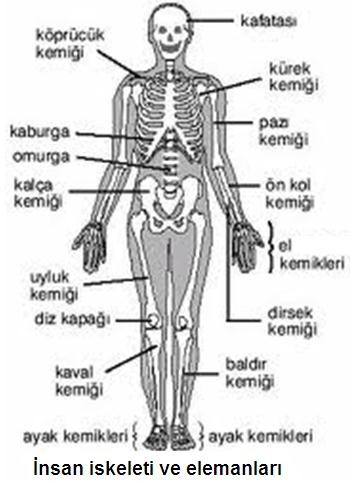 iskeletin bölümleri
İnsan iskeleti dört bölümden oluşur;
Baş	bölümünde	beyin	ve	beyincik	ile	göz,	kulak,	ağız/dil	ve  burun gibi duyu organları bulunur.
Gövde bölümünde omurga, göğüs kafesi, omuz kemeri, kalça
kemeri bulunur.
Üst ekstremite bölümünde kollar; üst kol, ön kol ve el bulunur.
Alt	ekstremite	bölümünde	bacaklar;	üst	bacak	(baldır),	alt
bacak ve ayaktan oluşur.
Baş	iskeletini	oluşturan	yassı	kemikler	birbirlerine	oynamaz
eklemlerle bağlanmıştır.
Sadece alt çene kemiğinde yarı oynar eklem bulunur.
baş
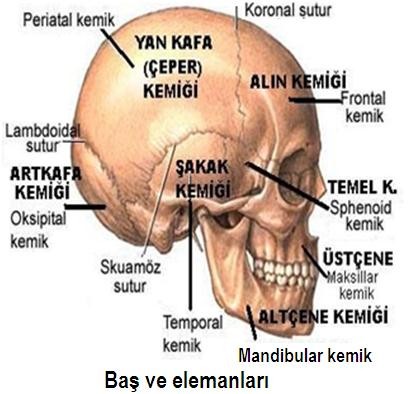 gövde (omurga, göğüs kafesi, omuz kemeri, kalça kemeri)
Omurga, boyundan başlayıp kuyruk sokumuna kadar gider; omur
denilen 33 kısa kemikten oluşur.
S şeklinde kıvrımlı  yapıdaki  omurganın  ortasında omurilik  kanalı, omurilik  kanalında da  omurilik sinirleri  bulunur.
Bu eğrilik,  omurgaya  yaylanma  yeteneği ve
dengede kolaylık
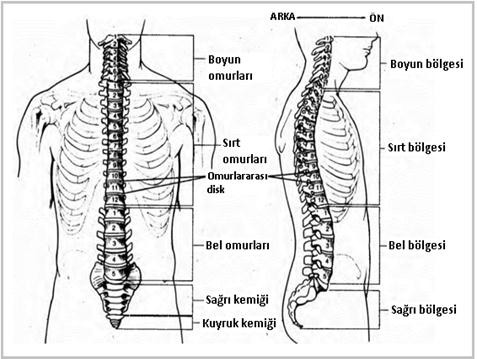 sağlar.
Karadeniz Teknik Üniversitesi	İş Güvenliği Uzmanlığı
Uzaktan Eğitim Uygulama ve Araştırma Merkezi	Temel Eğitim Programı
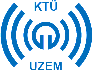 gövde (omurga, göğüs kafesi, omuz kemeri, kalça kemeri)
Omurga, beş bölümden oluşur; boyun, sırt, bel, sağrı ve kuyruk
sokumu.
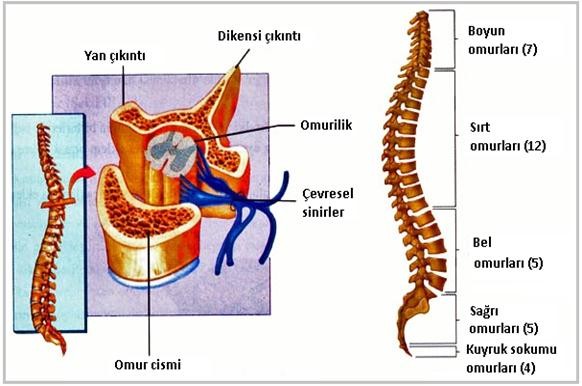 gövde (omurga, göğüs kafesi, omuz kemeri, kalça kemeri)
Göğüs kafesi, karın boşluğundan diyafram aracılığıyla ayrılır.
Solunum  başlıca  dolaşım  sindirim
sisteminin
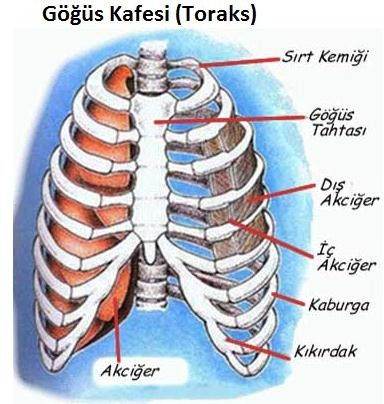 organları  sistemi
ve  ile
sisteminin
bazı	bölümleri
göğüs
boşluğu  alırlar.
Omuz
içinde	yer
kemerini
oluşturan kemiklere ve  kollara destek olur.
gövde (omurga, göğüs kafesi, omuz kemeri, kalça kemeri)
Omuz kemeri, kolların gövdeye bağlanmasını sağlayan kemiklerden  oluşan kısımdır. Her kol, bir kürek ve bir köprücük kemiği ile omuz  kemerine bağlanır. Omuz kemeri ile pazı kemiği arasında omuz  eklemi (oynar eklem) bulunur.
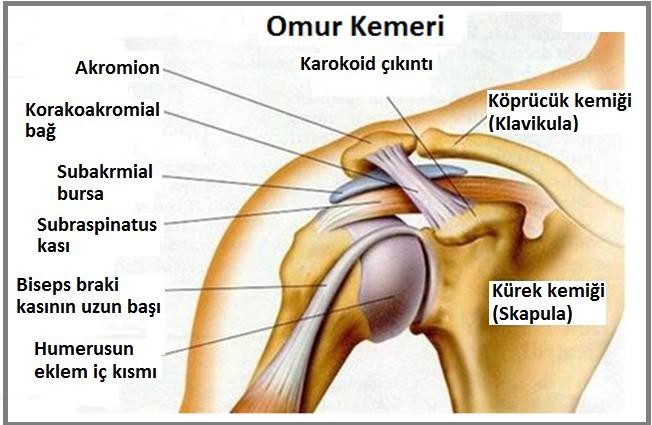 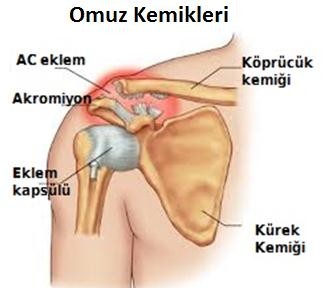 gövde (omurga, göğüs kafesi, omuz kemeri, kalça kemeri)
Kalça	kemeri,	bacakların	gövdeye	bağlanmasını	sağlayan
kemiklerden oluşan kısımdır.
Kalça kemeri kemikleri; kalça kemiği (ilium), oturak kemiği (iskiyum)  ve çatı kemiği (pubis).
Kalça kemeri ile uyluk kemiği arasında kalça eklemi bulunur. Kalça  eklemi oynar eklemdir.
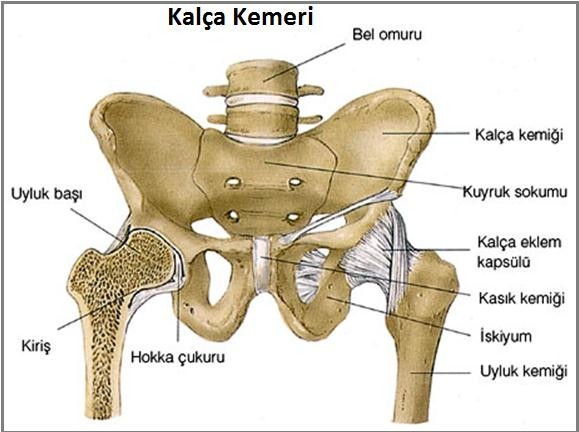 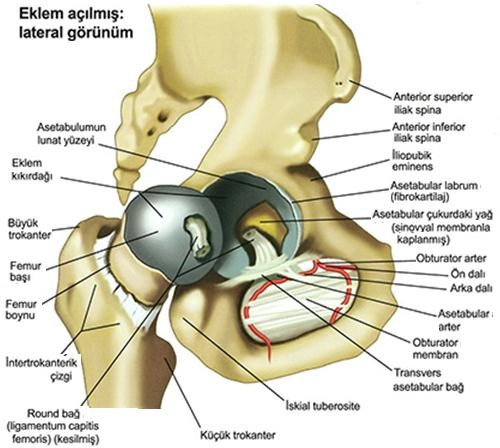 üst ekstremite (kollar; üst kol, ön kol ve el)
Gövdenin	iki	yanına	tutunmuş,	sağ	ve	sol	simetrik	uzantı
şeklindedirler. Sağ 32, sol 32 ve toplam 64 kemikten oluşur.
El; bilek, el tarağı ve parmaklardan  oluşur.
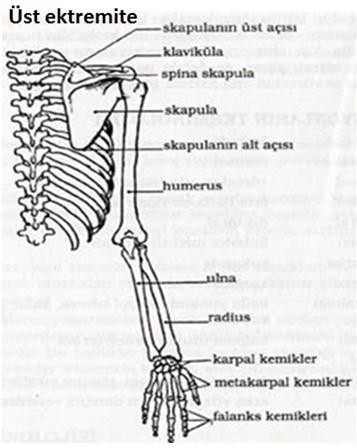 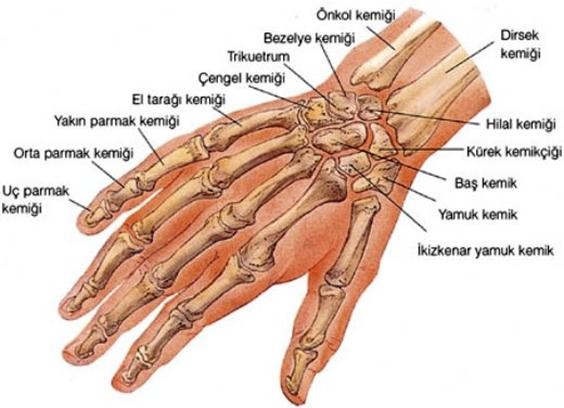 alt ekstremite (bacaklar; üst bacak, alt bacak ve ayak)
Alt taraflar, pelvisin (leğen) her iki yanına tutunmuş, her biri 31
kemikten  halindedir.
Vücudun
oluşan,	sağ	ve	sol	olmak	üzere	simetrik	iki	sütun
dik	durmasını,	hareket	etmesini	sağlayan	güçlü
kemiklerdir.
Alt taraf; üç serbestlik derecesine sahip kalçaya bağlı uyluk/femur,  bacak ve ayaktan oluşur.
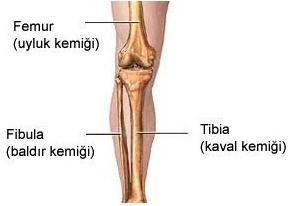 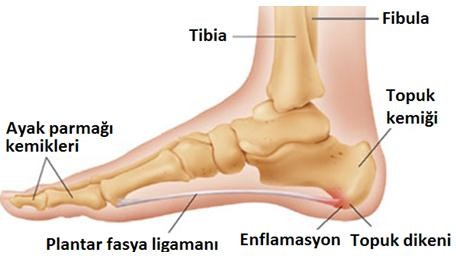 kas - iskelet sistemi rahatsızlıkları (kisr)
Üretim
sistemlerinin
karşılaştığı	önemli
bir	problem,	insan
vücudunun  durumlarında
tolere	edebileceği
aşılması  özellikle	KİS	rahatsızlıklarına	bağlı	bedensel
zorlanma
sınırının
sakatlanmalar ve buna bağlı işgücü kayıplarıdır.
KİS yaralanmalarının potansiyel bazı nedenleri, bireylerin biyolojik
ve yaşam tarzı özellikleriyle ilgilidir.
Bununla birlikte, ergonomist aşağıdaki olumsuz riskleri azaltacak  iş ve işyeri düzenlemeleri yapabilir.
Zorlu çalışma duruşları, yük ağırlığı, statik çalışma, doku  yapılarının sürekli yüklenmesi, tekrarlayan çalışma görevleri,  zaman baskısı / iyileşme süresi eksikliği, çalışma tekniği,  çalışma şekli ve tutum, demotivasyon ve stres, organizasyon.
sinir sistemi
Sinir sistemi, hem istemli (bilinçli hareket gibi) hem de istemsiz  eylemleri (nefes alma gibi) kontrol eder, iç ve dış uyarıları alarak  vücudun farklı bölgelerine sinyaller gönderir.
Sinir	sistemi,	damarlar	gibi  bütün
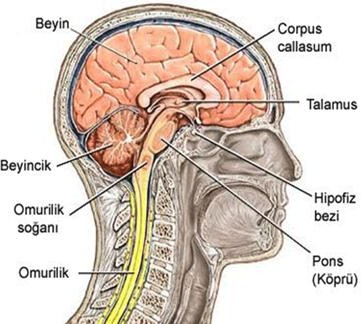 organları	organizma
içinde birbirine bağlar.
Sinir	sistemi;	merkezi
sinir
sistemi	(MSS)
ve	periferik
olmak
sinir	sistemi	(PSS)
üzere ikiye ayrılır.
sinir sistemi
Merkezi	Sinir
Sistemi	(Beyin	ve	omurilik),	sinir	sisteminin
düzenleyici merkezidir.
Merkezi sinir sisteminin koordinasyon görevi:
Sensorik
faaliyetler:	Bilginin	alınması,	depolanması	ve
algılanması
Motorik faaliyetler: Kas aktivitesiyle bilginin verilmesi
Vejetatif sistem: İstem dışı bedensel faaliyetlerin kontrolü
Beyincik,	vücut	hareketlerini	düzenleyen	bütün	kasların	uyumlu  çalışmalarını, vücut duruşu ve dengesini düzenler ve kontrol eder.
sinir sistemi
Periferik	Sinir	Sistemi,	somatik	(bedensel)	ve	otonom	(vejetatif)
sinir sistemi olmak üzere ikiye ayrılır.
Duyu ve motor sinirlerinin bir bölümü “otonom sinir ağı (OSA)”nı  oluşturur.
Solunum, dolaşım, boşaltım ve salgı bezlerinin işlemesi OSA  aracılığı ve MSS’nin programlaması ile sağlanır.
Vejetatif sinir sistemi, istem dışı organ hareketlerini ve  çalışmalarını yönetir.
Kinestetik algılama (KA), insanın  kendi hareketlerinden ve  vücudu ile temas halinde olan cisim ve eşyaları anlayabilmesi  şeklinde açıklanır.
sinir sistemi
Davranış Gecikmesi: İnsan vücudunun belli davranış ve  hareketlerinin başlaması için belli bir işaret ya da komutun devreye  girmesi ile yapılan uyarıdan beklenen hareketin başlamasına kadar  geçen süreye davranış gecikmesi ya da reaksiyon süresi denir.  ortalama 113-528 ms.
Ergonomik	yaklaşımlarda	reaksiyon	zamanı,	iş–zaman	etüdü  ilişkileri içinde dikkate alınmalıdır.
Bununla	birlikte,	operatörün	davranışlarının	süreleri	sadece  doğrudan reaksiyon zamanına bağlı ya da onunla orantılı değildir.
-	İş ekonomisi, işyeri düzeni, fonksiyonel yüklenme, uyarımların
zamanlaması	ve	uyarı	tipleri,	hareket	mesafeleri,	insan
süre
biyomekaniği,	yorgunluk	ve	bezginlik	gibi	faktörler	de
üzerinde etkilidir.
dolaşım sistemi
Kalpten vücudun her yanına giden ve vücudun her yanından  kalbe giden kanın sürekli hareketine dolaşım, bu hareketi  sağlayan sisteme dolaşım sistemi denir.
Dolaşım	sisteminin	görevi	kan,	besin	maddeleri,	oksijen,
karbondioksit ve hormonları taşımaktır.
Dolaşım sistemi üç bağımsız alt sistemden oluşur;
Kalp (kardiyovasküler)
Akciğerler (pulmoner)
Arter, damar, koroner ve portal damarları.
dolaşım sistemi
Büyük	dolaşımda,		kalp		tarafından  pompalanan	oksijenli	kan	atardamarlar
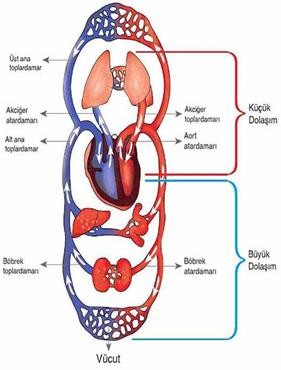 vasıtasıyla	organlara
taşınırken,  karbondioksit	ve	atıklarla	yüklü	kan
toplardamarlarla kalbe taşınır.
Küçük dolaşımla, kalbe gelen kan  akciğerlere ulaştırılarak karbondioksitten  arındırılır.
Toplam kan hacmi erkeklerde 4.71 litre,  kadınlarda ise 3.70.8 litredir.
Kalbin kasılma sayısı erişkinler için  dakikada 70 – 80 olup, her kasılışta  aorta 60 – 70 cm3, akciğerlere de 60 –
70 cm3 olmak üzere, her kasılmasında  toplam 120 – 140 cm3 kan basılır ve  enerji gerektiren hareketli işlerde bir  miktar artar.
dolaşım sistemi
Kanın Görevleri:
Oksijeni akciğerlerden dokulara taşımak,
Sindirim	sisteminde	besinlerden	emilen	yağlar,	amino	asitler,
glikoz ve suyu dokulara taşımak,
Vücudun kimyasal reaksiyonlarını hormonlar yoluyla idare etmek,
Vücut için gereksiz maddeleri alıp dışarı atmak,
Vücuttaki fazla ısıyı cilt yoluyla dışarı çıkarmak,
Mikroplarla mücadele eden hücreleri harekete geçirmek,
Bir hastalık veya arıza sonucu hasara uğrayan dokuları onarmak.
sindirim sistemi
Sindirim	sistemi,
yiyecekleri	parçalayıp	emerek	atıkları
uzaklaştıran birbirine bağlı organlardan meydana gelir.
Ağız, yemek borusu, mide,  ince bağırsak, kalın bağırsak  ve rektumu içerir.
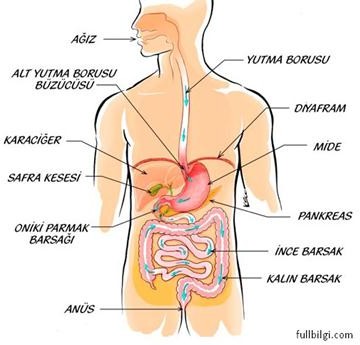 Karaciğer ve pankreas da  sindirim sularını üreterek  sindirim sisteminde rol oynar.
solunum sistemi
Solunum sisteminin temel işlevi hava değişimidir.
Hücrelerin	çalışması	için		dış	ortamdan	oksijen	(O2)		kan  dolaşımına		aktarılırken,	hücresel	işlevin		atık	ürünü	olan
karbondioksit (CO2) dışarıya atılır.
İnsanda solunum yolları burun delikleri ile başlar ve bundan sonra
burun	boşlukları,	yutak	(farinks),	ses	kutusu	(larinks)	trake,  bronşlar (hava borusu) ve alveoller (hava keseciği) gelir.
Solunum	sisteminin	ikinci	görevi,	solunum	yollarında	havayı
süzmek, ısıtmak ve nemlendirmektir.
Solunum sisteminin üçüncü görevi, ses üretimi için gırtlaktaki ses  tellerine, vücuttaki pH seviyelerinin kontrolü için akciğerlere ve  burun içindeki koku alma ampullerine sahip olmasıdır.
solunum sistemi
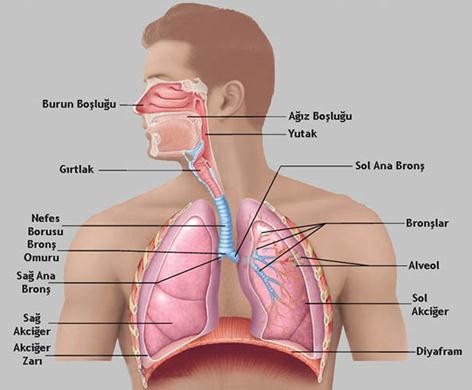 boşaltım sistemi
Canlı hücrelerin, biyokimyasal etkinliklerle oluşan su,  karbondioksit, çeşitli azotlu maddeler (ürik asit), madensel tuzlar  gibi birikici ya da zehirleyici ürünlerin dışarı atılmasına boşaltım  denir.
Bu zararlı maddelerden;
su idrar, terleme ve solunum yoluyla,
karbondioksit solunumla;
madensel tuzlar idrar ve terle,
azotlu atıklar ise ürik aside dönüştükten sonra idrarla  dışarı atılır.
hayati organlar
İnsanlar hayatta kalabilmek için hayati önem taşıyan  beş hayati
organa sahiptirler; beyin, kalp, böbrekler, karaciğer ve akciğerler.
Beyin, vücudun kontrol merkezidir; sinir sistemi ve salgılanan  hormonlar yoluyla diğer organlara sinyal gönderir ve gelen sinyalleri  alır.
Kalp, vücudun her yerine kan pompalar.
Böbrekler, atık ve ekstra sıvıları kandan uzaklaştırır. Böbrekler üreyi  kanından çıkarır ve idrar yapmak için su ve diğer maddelerle  birleştirir.
Karaciğer, zararlı kimyasalların detoksifikasyonu (toksinlerden  arındırma), ilaçların parçalanması, kan filtrelemesi, safra salgısı ve  kan pıhtılaşma proteinlerinin üretilmesi gibi birçok işleve sahiptir.
Akciğerler, havadan alınan oksijeni hücrelere gönderir ve kana  aktarılmasını sağlar, karbondioksiti dışarı atar.
insan vücudunda enerji üretimi
İnsan vücudu, ürettiği enerji ile faaliyetlerini sürdürür. Besinleri
dışarıdan hazır olarak alır (heterotrof).
Sindirim sisteminde temel parçacıklarına ayrılan besinler kana  karışır ve insülin hormonu enerji verici besinlerin hücre içine  alınmasını sağlar ve havadan alınan O2 gazı kandaki hemoglobin  ile birleşir.
Oksijenli solunum denilen bu tepkime
C6H12O6 (s) + 6 O2 (g) → 6 CO2 (g) + 6 H2O +38 ATP
şeklinde gerçekleşir (1 ATP = 7-12 kCal).
Oluşan ATP molekülleri vücutta kas dokusu hücrelerinde  depolanır. Sonra fosfat bağlarının kopması ile gerekli enerjiyi  sağlar.
insan vücudunun bazı özellikleri
İnsan vücudu yaklaşık 10 trilyon hücre içeriyor.
İnsan vücudunda hücrelerin 10 katı bakteri vardır.
Ortalama yetişkin günde 20.000 nefes alır.
Böbrekler	her	gün	yaklaşık	2	litre	atık	ve	su	filtrelemek	için  yaklaşık 200 litre kanı işleme tabi tutar.
Yetişkinler, her gün yaklaşık 0,25–1,5 litre arasında idrar salgılar.
İnsan beyni yaklaşık 100 milyar sinir hücresi içerir.
Su, ortalama yetişkinlerin vücut ağırlığının %50'sinden fazlasını  oluşturur.